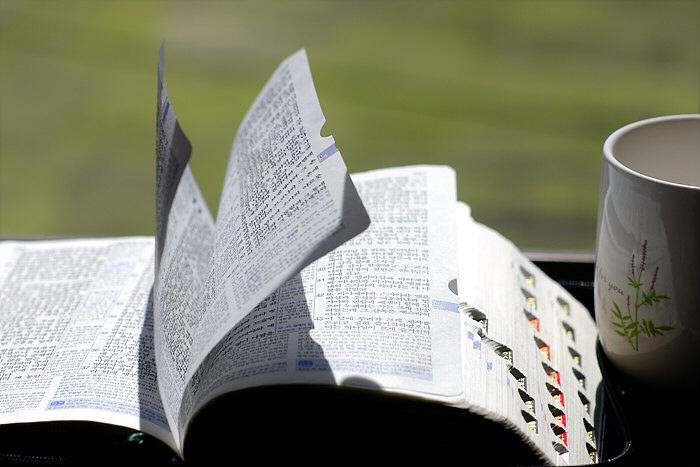 교독문
137번
(삼위일체)
교독문 137번 – 삼위일체
예수께서 세례를 받으시고
곧 물에서 올라오실새 하늘이 열리고
하나님의 성령이 비둘기 같이 내려
자기 위에 임하심을 보시더니
교독문 137번 – 삼위일체
하늘로부터 소리가 있어 말씀하시되
이는 내 사랑하는 아들이요
내 기뻐하는 자라 하시니라
교독문 137번 – 삼위일체
그러므로 너희는 가서 모든 민족을
제자로 삼아 아버지와 아들과
성령의 이름으로 세례를 베풀고
내가 너희에게 분부한 모든 것을
가르쳐 지키게 하라
교독문 137번 – 삼위일체
볼지어다 내가 세상 끝날까지
너희와 항상 함께 있으리라 하시니라
몸이 하나요 성령도 한 분이시니 이와 같이 너희가
부르심의 한 소망 안에서
부르심을 받았느니라
교독문 137번 – 삼위일체
주도 한 분 이시요 믿음도 하나요
세례도 하나요 하나님도 한 분이시니
곧 만유의 아버지시라
만유 위에 계시고
만유를 통일하시고
만유 가운데 계시도다
<아 멘>